HIDROCARBUROS
AROMÁTICOS
COMPUESTOS AROMÁTICOS
Son todos aquellos con estructura parecida al benceno.
Benceno : C6H6
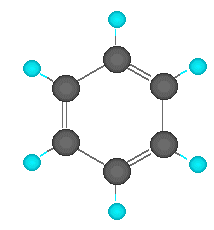 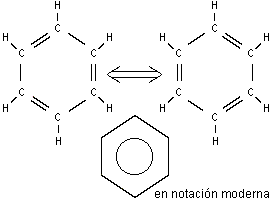 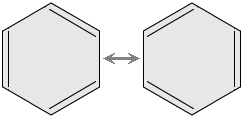 estructura del benceno  de Kekulé
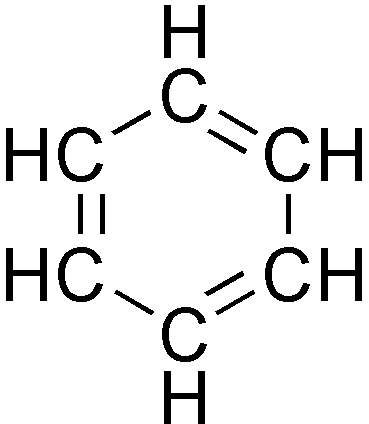 6 carbonos en un anillo
3 dobles enlaces
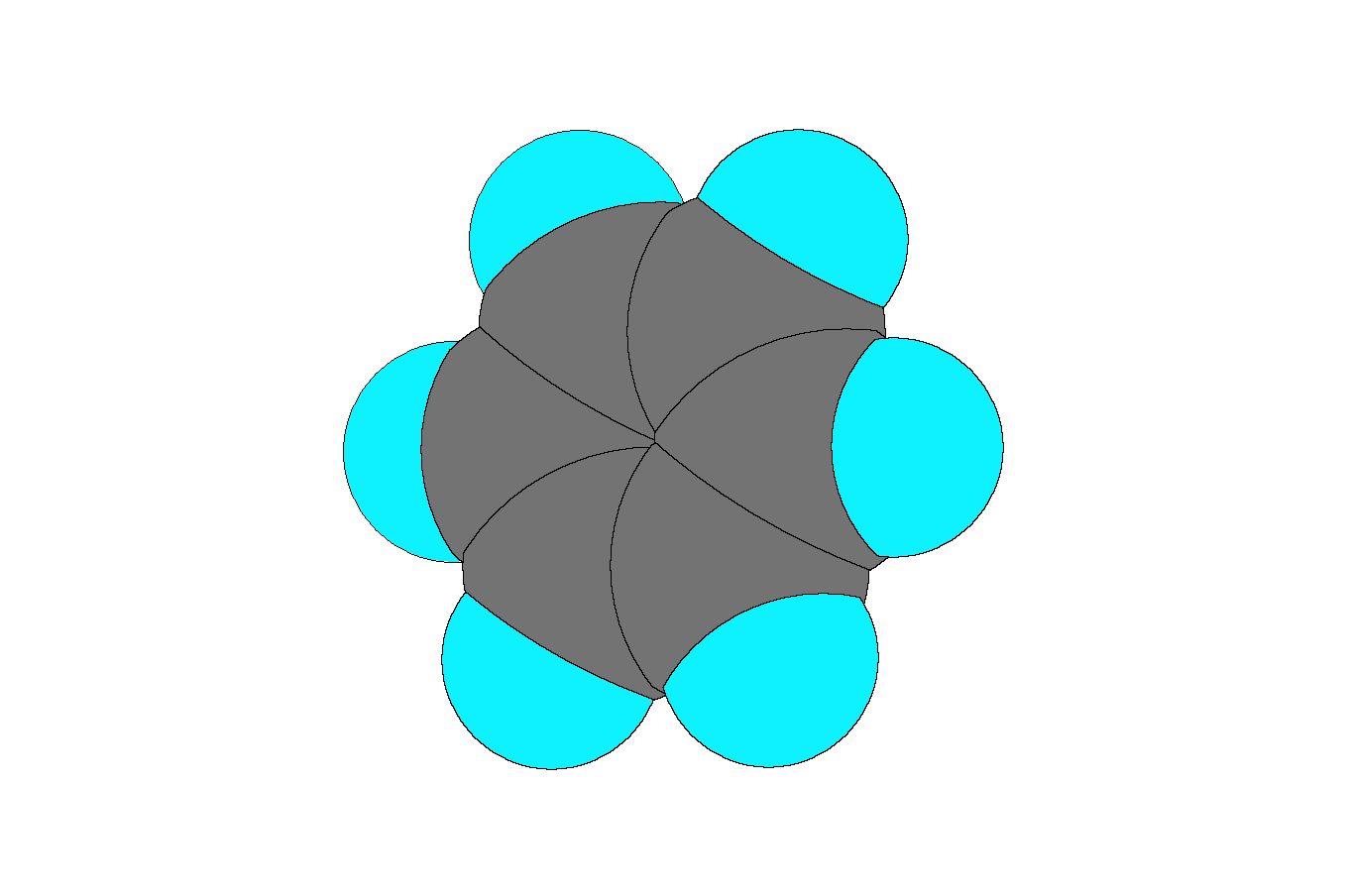 Benceno es un híbrido de esas dos estructuras de Kekulé.
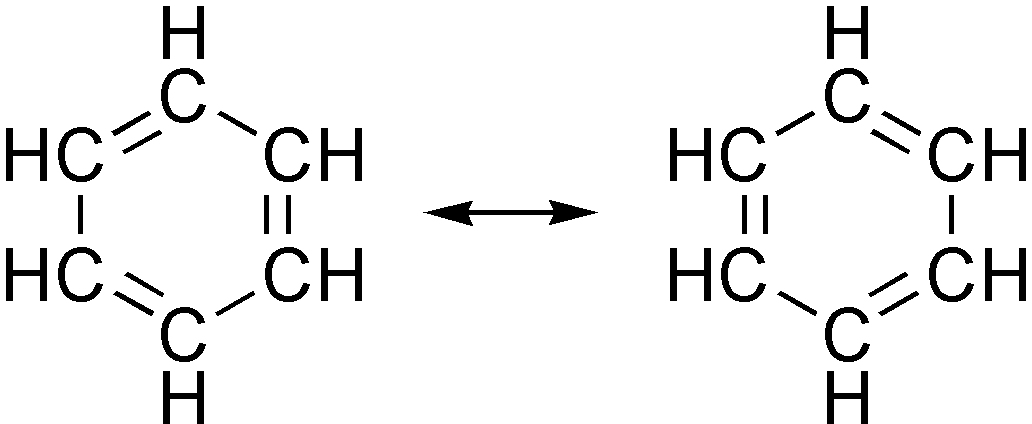 Hay resonancia entre ambas figuras
CH
CH
La estructura del benceno puede ser representada en dos formas abreviadas.
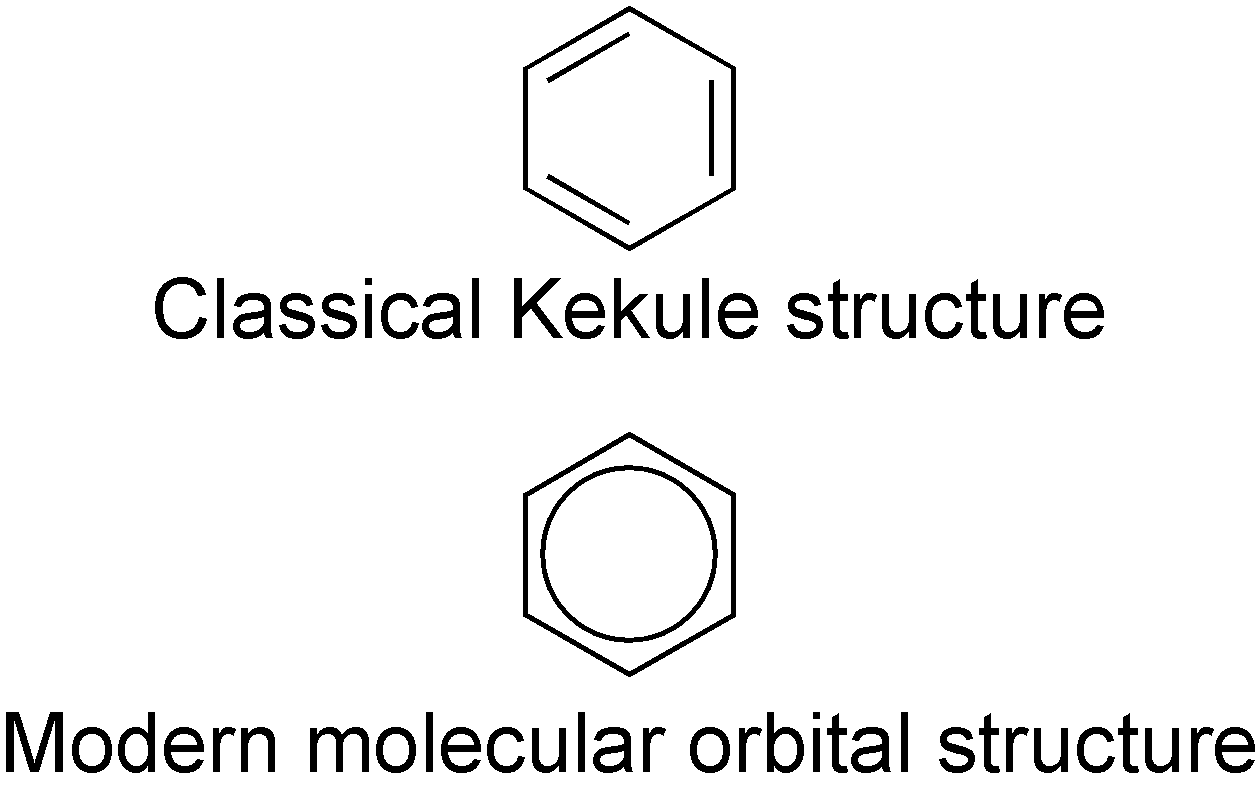 La esquina de cada hexágono representa un carbono y un átomo de hidrógeno.
NOMENCLATURA
Un benceno sustituído se deriva de reemplazar uno o más átomos de hidrógeno del benceno por un átomo o grupo de átomos.

Un benceno monosustituído tiene  la fórmula  C6H5G donde G es el grupo que reemplaza un átomo de  hidrógeno. Todos los átomos de hidrógeno del benceno son equivalentes.
MONOSUSTITUIDOS
Algunos bencenos monosustituidos son nombrados adicionando el nombre del grupo sustituyente como un prefijo a la palabra benceno. 
El nombre se escribe como una sola palabra.
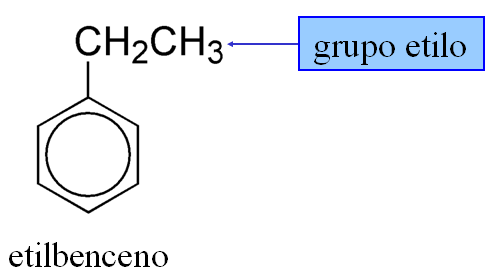 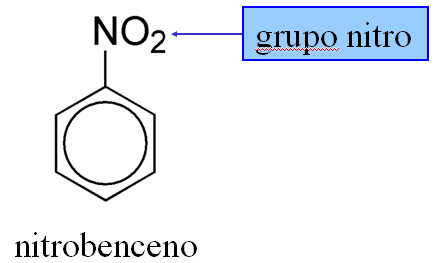 grupo metil
Ciertos bencenos mono sustituídos tienen nombres especiales.
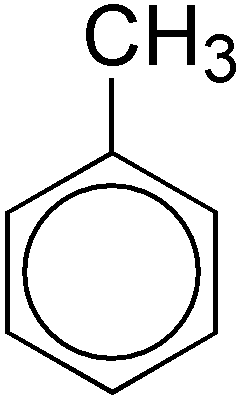 tolueno
grupo hidroxilo
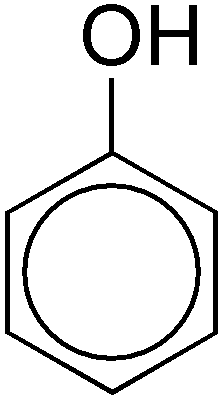 fenol
grupo carboxilo
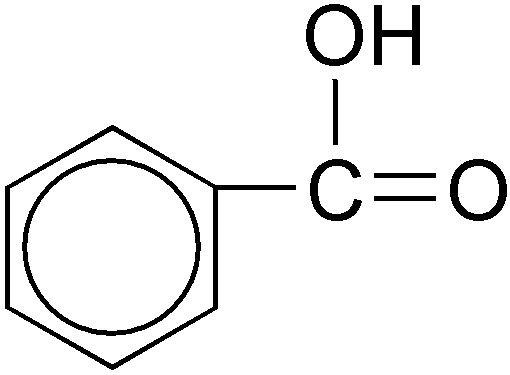 ácido benzoico
BENCENO COMO SUSTITUYENTE
Se utiliza para nombrar compuestos que no pueden ser nombrados fácilmente como derivados del benceno.
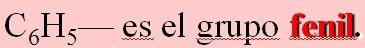 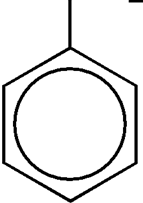 BENCENO DI - SUSTITUIDO
Tres isómeros son posibles cuando dos sustituyentes reemplazan el hidrógeno en una molécula benceno
Los prefijos orto-, meta- y para- (o-, m- y p-) son los nombres utilizados en los bencenos di-sustituídos.
benceno orto di-sustituídos
sustituyentes están en carbonos adyacentes
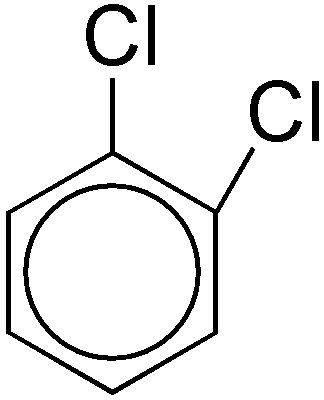 orto-diclorobenceno(1,2-diclorobenceno)
benceno meta di-sustituidos
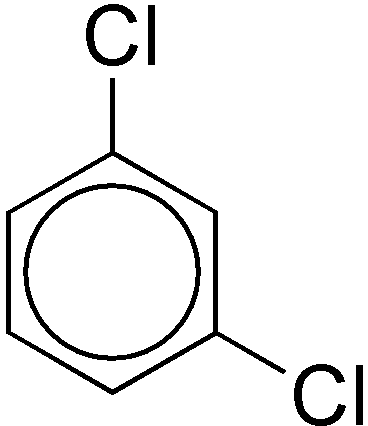 meta-diclorobenceno(1,3-diclorobenceno)
benceno para disustituido
sustituyentes están en lados opuestos del anillo bencénico
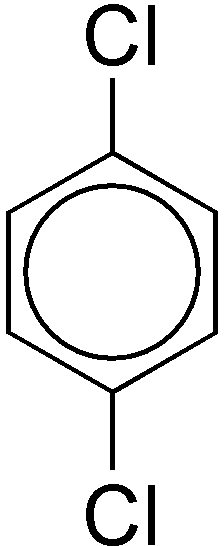 para-diclorobenceno(1,4-diclorobenceno)
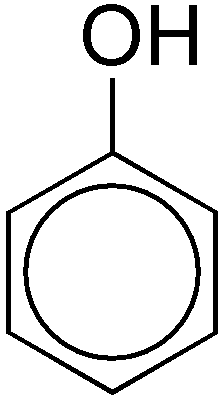 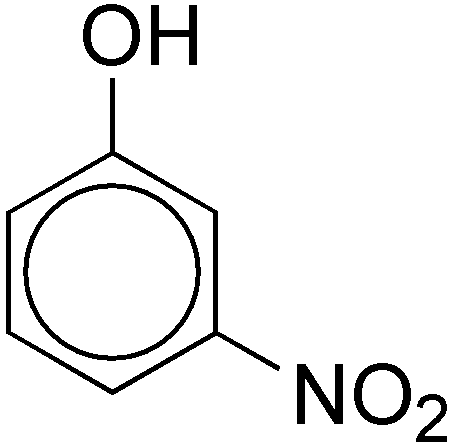 fenol
m-nitrofenol
Cuando un benceno monosustituído tiene otro sustituyente, el nombre del compuesto viene a ser el nombre base del compuesto disustituido
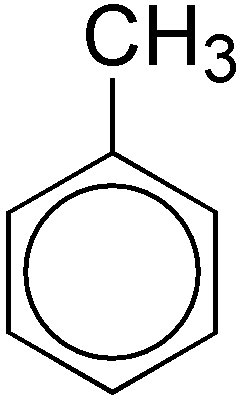 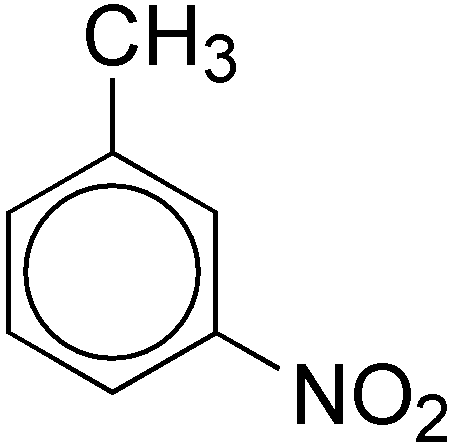 m-nitrotolueno
tolueno
BENCENOS TRI Y POLI - SUSTITUIDOS
Cuando un anillo bencénico tiene dos o más sustituyentes, se numeran los átomos de carbono del anillo.
La numeración comienza en uno de los grupos sustituyentes.
La numeración puede hacerse en el sentido o en contra del giro de las manecillas del reloj.
La numeración debe hacerse en la dirección  que de al  grupo sustituyente los números más bajos posibles.
6-cloro
1-cloro
4-cloro
Sentido de los punteros del reloj
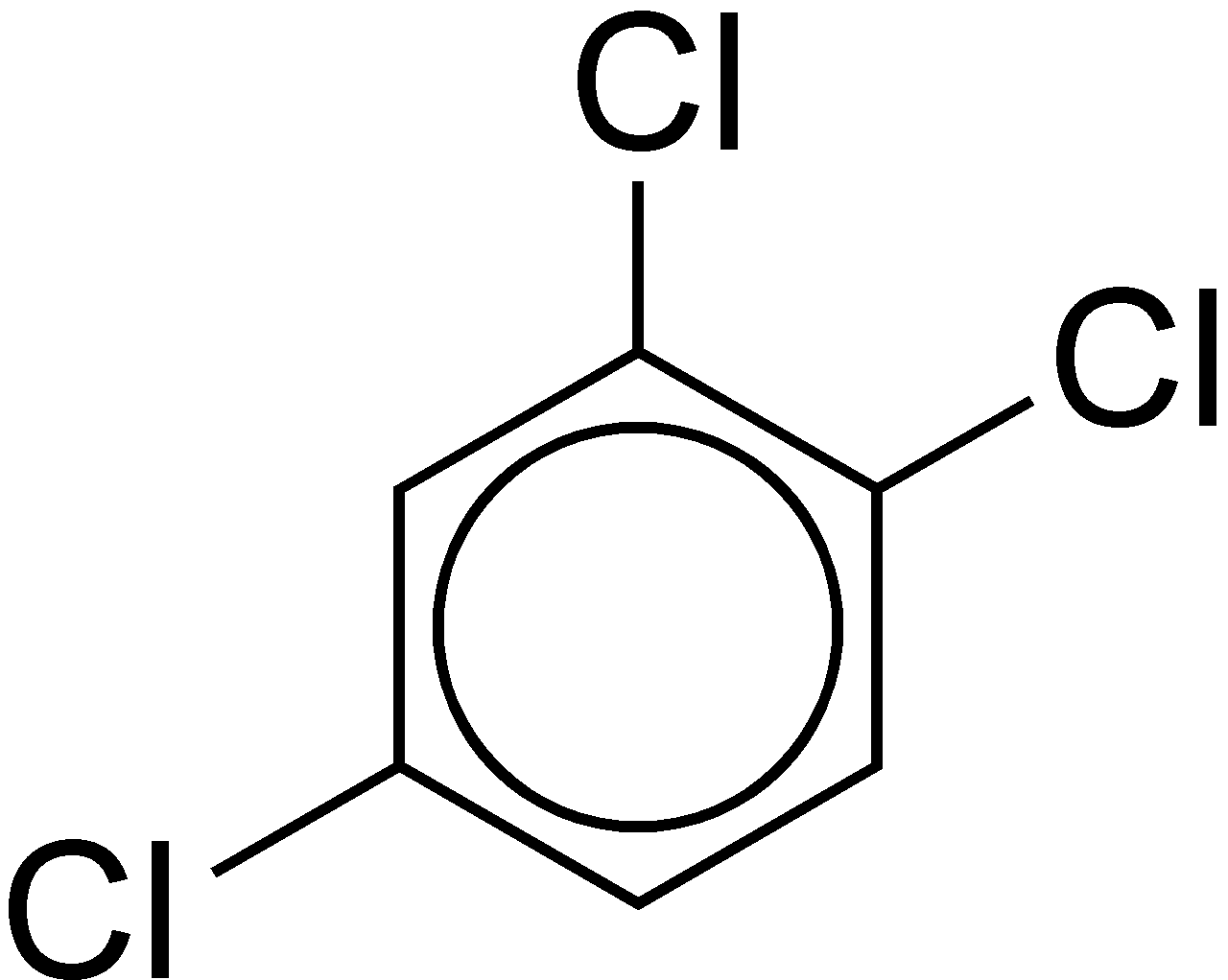 6
1
5
4
2
3
1,4,6-triclorobenceno
2-cloro
1-cloro
4-cloro
Sentido inverso a los punteros del reloj
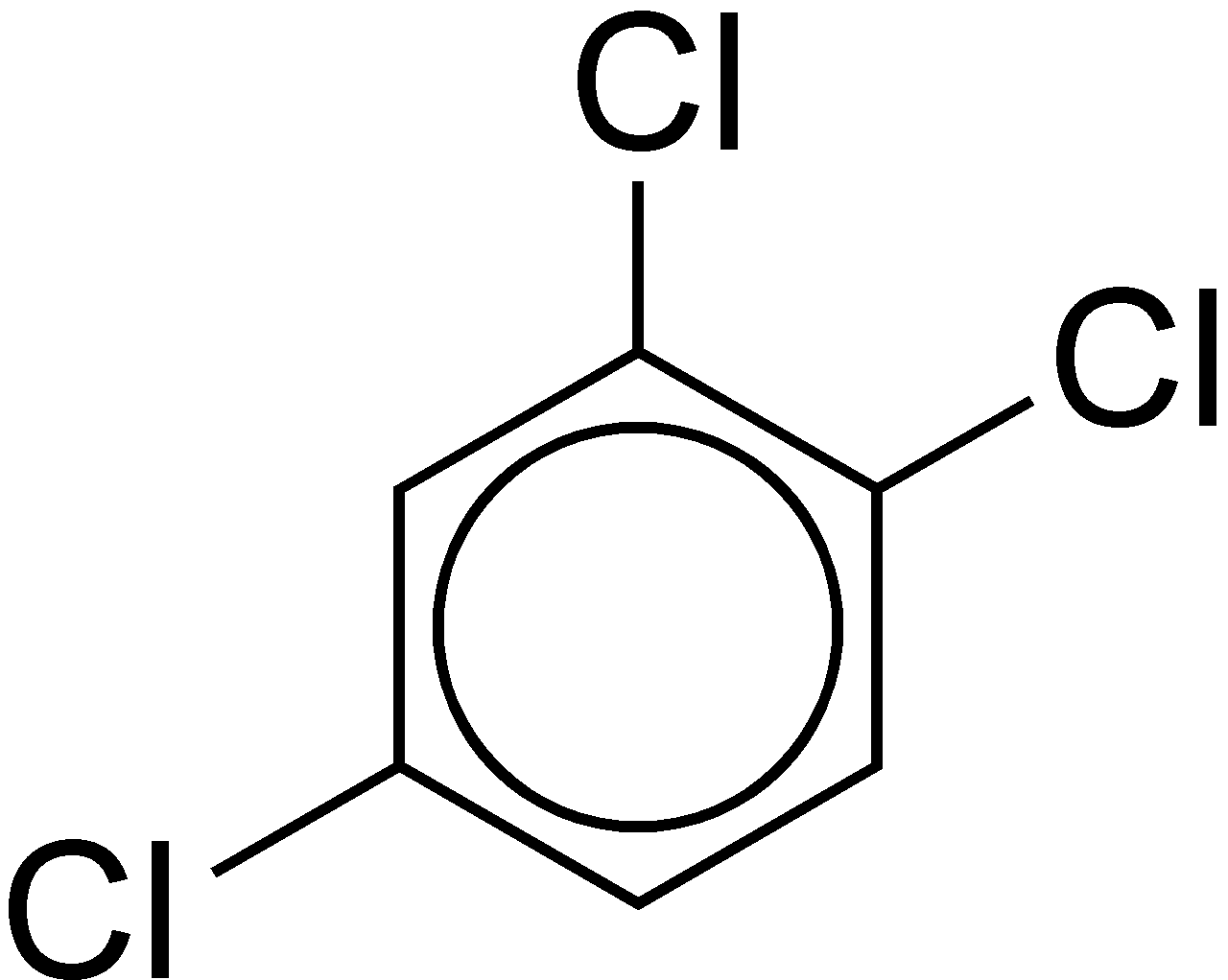 Los cloros sustituyentes tienen los números más bajos
2
1
3
4
6
5
1,2,4-triclorobenceno
Cuando al compuesto se le da nombre como derivado especial del compuesto principal, se considera que el sustituyente ocupa la posición C-1 del anillo.
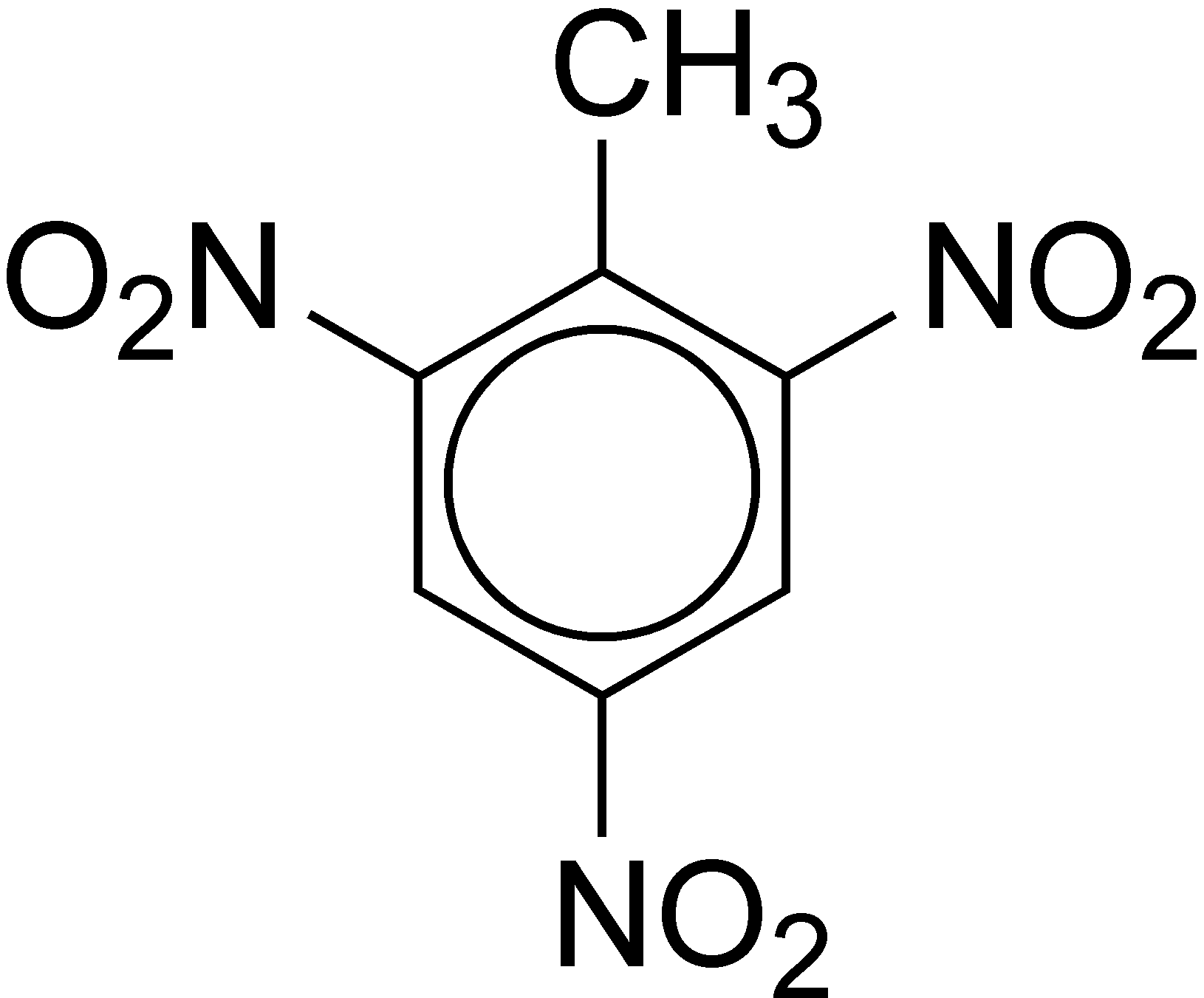 1
6
2
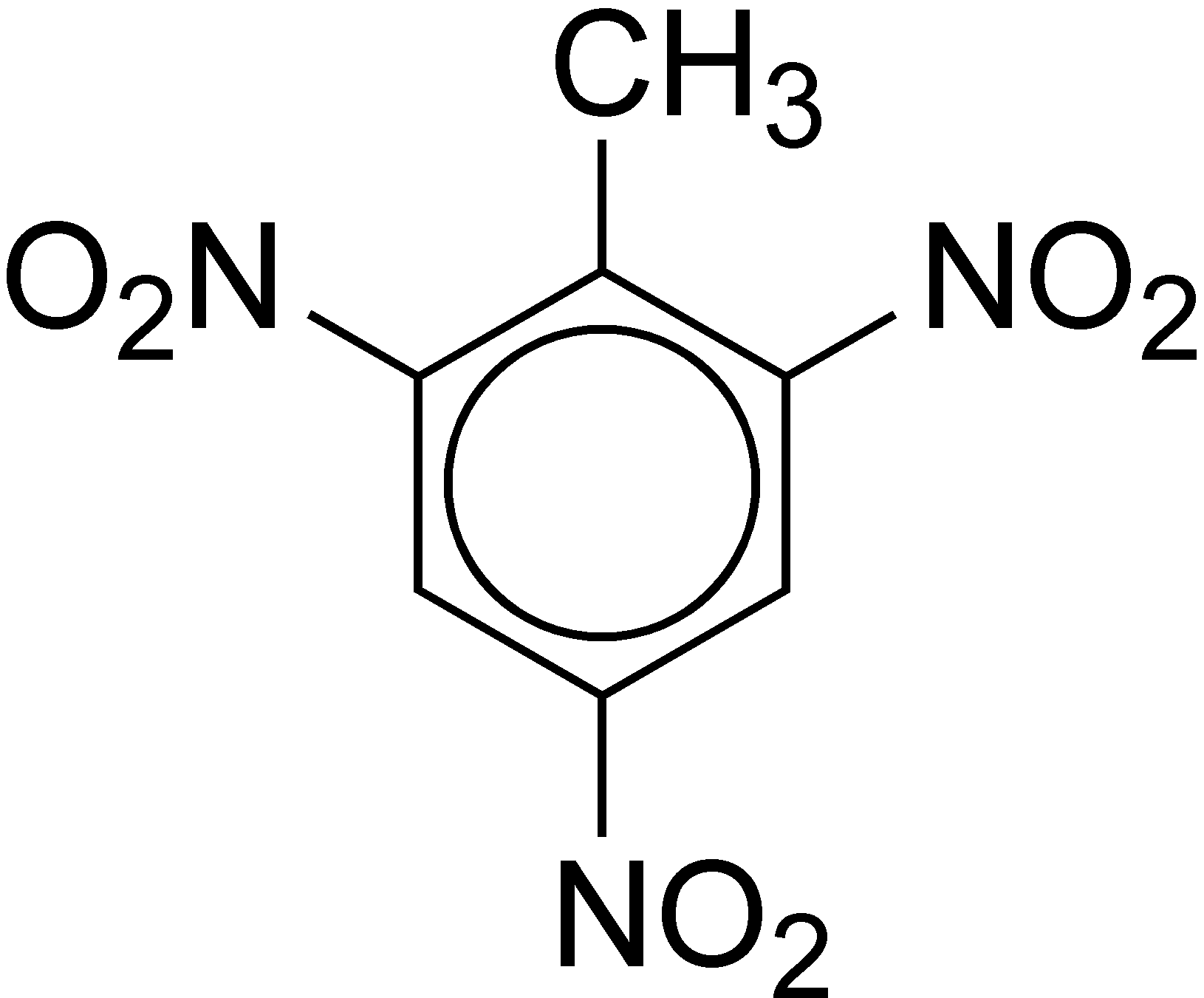 3
5
4
2,4,6-trinitrotolueno(TNT)
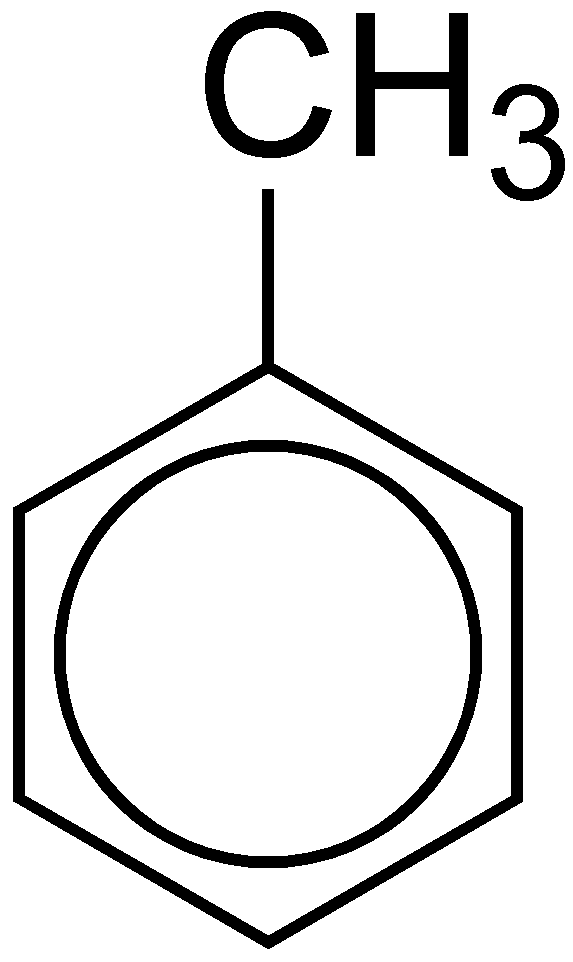 1
6
2
3
5
4
toluene
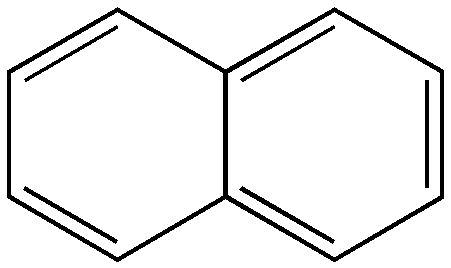 NAFTALENO
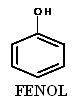